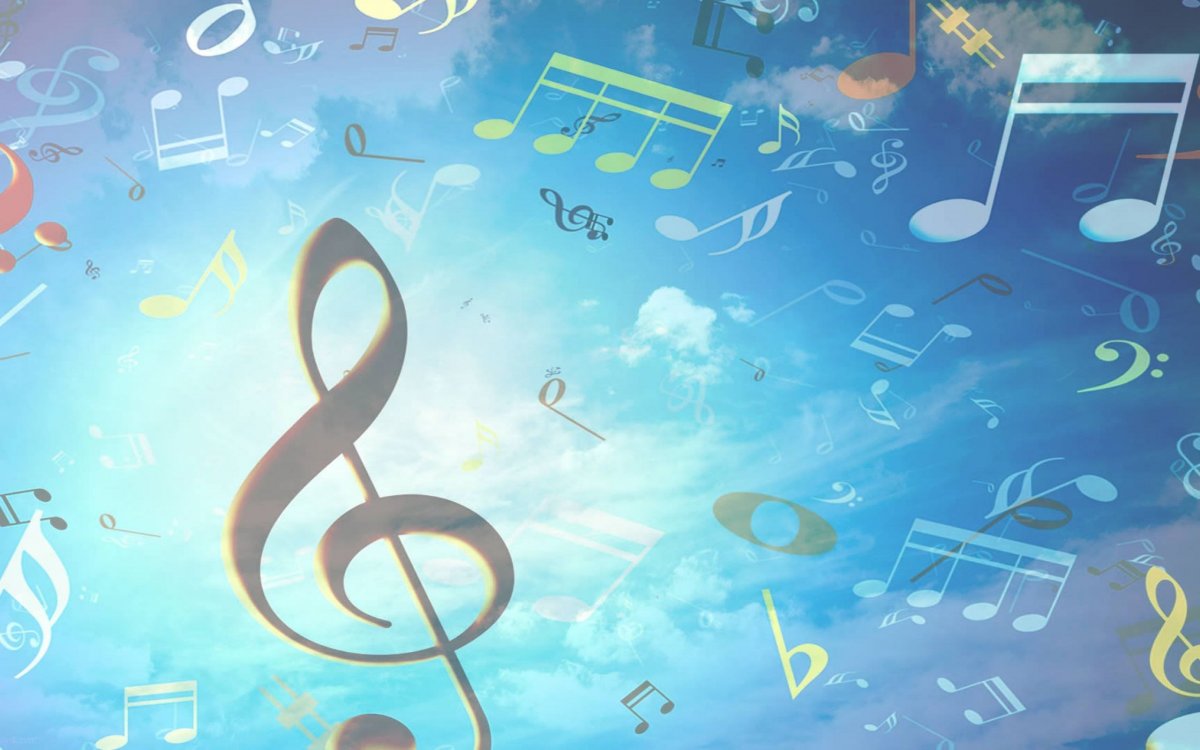 Ата анаға 10 кеңес
Баланың шығармашылыққа деген қызығушылығына назар аударыңыз
Шығармашылық саласындағы қосымша сабақтарға жазуға тырысыңыз
Баланың өзі ұнатқан шығармашылық саланы таңдауын қолдаңыз
Қосымша сабақтан берілген тапсырманы орындауға жәрдемдесіңіз
Бала эстрадалық вокалды таңдаса уйде вокал жаттығуларын яғни расспевкаларды айтуына көмектесіңіз
Сабақ аяқталғанда мұғалімнен вокалдық жаттығуларды қалай айту керек екенін әуелі өзіңіз сұрап алыңыз (үйіңізде баланың дұрыс не бұрыс жасап жатқанын қадағалау үшін)  
Мұғалім дауысты сақтау мақсатында жеуге және ішуге болмайды деген азық-түліктерді балаға бермеуді мұқият қадағалаңыз

Балаңызбен театрларға немесе шығармашылық концерттерге баруға тырысыңыз

Балаңыз таңдаған шығармашылық саланың әлемдік дәреждегі шеберлері туралы мағлұматтар ізденіп,балаңызбен сол шеберлер туралы әңгімелесіңіз
Әрқашанда балаңыздың шығармашылықпен айналысам деген ынтасын қолдаңыз